《对口高职 英语总复习》
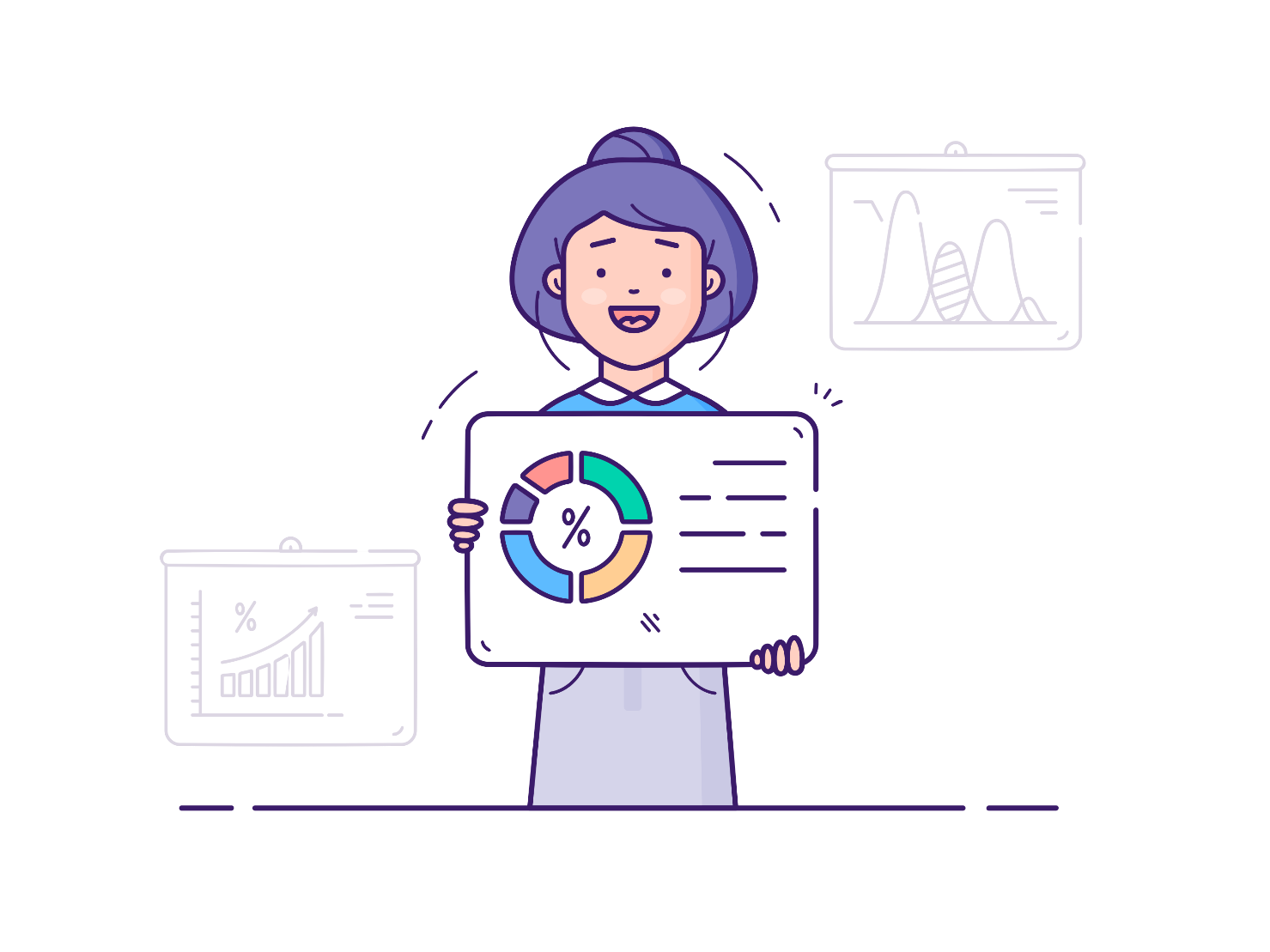 电子教案
第十一章　句子种类
选择疑问句
1. 提供两种或两种以上情况，让对方从中选择一种做出回答的疑问句叫作选择疑问句。
【注】回答不能用yes或no，只能从中选择一种回答。
2. 选择疑问句的类型。
(1)一般疑问句结构＋被选择的部分＋or＋被选择的部分？
如：—Do you like English or maths? 你喜欢英语还是数学？
—I like English. 我喜欢英语。
(2)特殊疑问句结构，被选择的部分＋or＋被选择的部分？
如：—Which colour do you like, yellow or blue? 你喜欢哪种颜色，黄色还是蓝色？
—Neither. I like green. 两种颜色都不喜欢，我喜欢绿色。
例1
例2
例3
例4
例5
【例1】He likes swimming. (改为选择疑问句)
________ he like swimming ________ playing football?
Does
or
【解析】句意：“他喜欢游泳还是踢足球？”为一般疑问句结构。
例1
例2
例3
例4
例5
【例2】—Would you like chicken noodles or beef noodles?
              —________. I’d like tomato noodles. (　　)
    A. Either                                                B. Neither
    C. Both                                                  D. None
B
【解析】备选对象是两者，排除D项；由回答可知要否定上面提供的备选对象，A、C两项不符合逻辑。
例1
例2
例3
例4
例5
【例3】 —Which do you like better, maths or physics?
               —________. I’m interested in them and quite good at them.(　　)
     A. Both                                             B. None
     C. Either                                           D. All
A
【解析】备选对象是两者，排除B、D两项；由回答可知C项不符合逻辑。
例1
例2
例3
例4
例5
【例4】 —When shall we go to the museum, this afternoon or tomorrow morning?
               —________ is OK. I’m free these days.(　　)
   A. Both              B. All               C. Either               D. Neither
C
【解析】备选对象是两者，排除 B项；both表示“两者都”，谓语动词用复数形式；either表示“今天下午和明天早上任意一个时间都可以”；neither表否定，不符合上下文的逻辑。
例1
例2
例3
例4
例5
【例5】 —Which do you like best, coffee, water or juice?
               —________. I only like tea.(　　)
    A. Both             B. Either            C. Neither            D. None
D
【解析】如果备选对象是三者，可任选其一时，用one of them；三个对象都选就用all；三个对象都不选就用none。句意：“咖啡、水和果汁都不喜欢，我只喜欢茶。”
1
5
6
单项选择
2
3
4
8
9
10
7
11
15
12
13
14
句型转换
一、单项选择
(　　)1. —________ do you usually go to school, on foot or by bus?
              —By bus.
          A. When              B. How           C. What            D. Which
B
【解析】本题对“乘坐什么交通工具”提问，疑问词用how。
1
5
6
单项选择
2
3
4
8
9
10
7
11
15
12
13
14
句型转换
(　　)2. —Is this a Chinese book or an English book?
              —________.
         A. Yes, it is                                  B. No, it isn’t
         C. An English book                     D. A music book
C
【解析】本题考查选择疑问句的回答。不能用yes 或no回答， 排除A、B两项；但可在所提供的两者中选一个。
1
5
6
单项选择
2
3
4
8
9
10
7
11
15
12
13
14
句型转换
(　　)3. —Which would you like better, English or maths?
              —________， I’m good at them.
          A. Both              B. None             C. Neither           D. All
A
【解析】备选对象是两者，排除B、D两项；both表示“两者都”，neither表否定，不符合逻辑。
1
5
6
单项选择
2
3
4
8
9
10
7
11
15
12
13
14
句型转换
(　　)4. —Where did you buy the beautiful hat, from an online store or a supermarket?
              —________. I bought it in a shop.
          A. None             B. Either             C. Both               D. Neither
D
【解析】备选对象是两者，排除A项；由回答可知要否定上面提供的备选对象，B、C两项不符合逻辑。
1
5
6
单项选择
2
3
4
8
9
10
7
11
15
12
13
14
句型转换
(　　)5.—When shall we go to the cinema, tonight or tomorrow night?
             —________ is OK. I’m free these days.
          A. Both                                                   B. All
          C. Either                                                 D. Neither
C
1
5
6
单项选择
2
3
4
8
9
10
7
11
15
12
13
14
句型转换
【解析】句意：“——我们今天晚上还是明天晚上去看电影？——任何一天都好，我这几天都有空。” all用于三者之间； neither表示“两者间任何一个都不”； both表示“两者都”，作主语时，谓语动词用复数形式； either表示“两者之间任何一个”，作主语时，谓语动词用单数。
1
5
6
单项选择
2
3
4
8
9
10
7
11
15
12
13
14
句型转换
(　　)6. —Do you want tea or coffee?
              —________. I really don’t mind.
          A. All              B. None                C. Either            D. Neither
C
【解析】两者之间的选择，排除A、B两项。根据句意可知答案。
1
5
6
单项选择
2
3
4
8
9
10
7
11
15
12
13
14
句型转换
(　　)7. —What would you like, milk or coffee?
              —________ are OK.
          A. Both             B. Either          C. Neither          D. None
A
【解析】两者之间的选择，排除D项； neither表示“两者间任何一个都不”，作主语时，谓语动词用单数；both表示“两者都”，作主语时，谓语动词用复数形式；either表示“两者之间任何一个”，作主语时，谓语动词用单数。根据句意可知答案。
1
5
6
单项选择
2
3
4
8
9
10
7
11
15
12
13
14
句型转换
(　　)8.  —Which do you like best, skating, skiing or running?
                —________ of them.
          A. All              B. Both            C. Either             D. Neither
A
【解析】三者之间的选择，四个选项中只能选all。
1
5
6
单项选择
2
3
4
8
9
10
7
11
15
12
13
14
句型转换
(　　)9. —Do you like talking with your friends on the mobile phone or QQ?
               —________. I enjoy using WeChat.
          A. Neither            B. Either              C. Both               D. None
A
1
5
6
单项选择
2
3
4
8
9
10
7
11
15
12
13
14
句型转换
【解析】两者之间的选择，排除D项； neither表示“两者间任何一个都不”，作主语时，谓语动词用单数；both表示“两者都”，作主语时，谓语动词用复数形式；either表示“两者之间任何一个”，作主语时，谓语动词用单数。根据句意可知答案。
1
5
6
单项选择
2
3
4
8
9
10
7
11
15
12
13
14
句型转换
(　　)10. —Which sweater do you prefer, the yellow one or the blue one?
                —________. Please show me a green one.
           A. Both            B. None           C. Neither                D. Either
C
【解析】两者之间的选择，排除B项； neither表示“两者间任何一个都不”，作主语时，谓语动词用单数；both表示“两者都”，作主语时，谓语动词用复数形式；either表示“两者之间任何一个”，作主语时，谓语动词用单数。根据句意可知答案。
1
5
6
单项选择
2
3
4
8
9
10
7
11
15
12
13
14
句型转换
二、句型转换
11. Either Alice or Lucy will come to the English corner. (改为选择疑问句)
Who will come to the English corner, ________ ________ ________？
Alice
or
Lucy
【解析】选择疑问句的结构为“特殊疑问句，被选择部分＋or＋被选择部分”。
1
5
6
单项选择
2
3
4
8
9
10
7
11
15
12
13
14
句型转换
12. Henry’s bike is black. (改为选择疑问句)
________ ________ is Henry’s bike, black________white?
What
colour
or
【解析】选择疑问句的结构为“特殊疑问句，被选择部分＋or＋被选择部分”。
1
5
6
单项选择
2
3
4
8
9
10
7
11
15
12
13
14
句型转换
13.  Mr. Smith lived on the fifth floor. (改为选择疑问句)
________ Mr. Smith ________ on the fifth floor ________ on the sixth floor?
Did
live
or
【解析】选择疑问句的结构为“一般疑问句＋被选择部分＋or＋被选择部分”。
1
5
6
单项选择
2
3
4
8
9
10
7
11
15
12
13
14
句型转换
14. My sister can speak English. (改为选择疑问句)
________ your sister speak English ________ Japanese?
Can
or
【解析】选择疑问句的结构为“一般疑问句＋被选择部分＋or＋被选择部分”。
1
5
6
单项选择
2
3
4
8
9
10
7
11
15
12
13
14
句型转换
15. He has six pens. (改为选择疑问句)
________ he have six pens ________ seven pens?
Does
or
【解析】选择疑问句的结构为“一般疑问句＋被选择部分＋or＋被选择部分”。
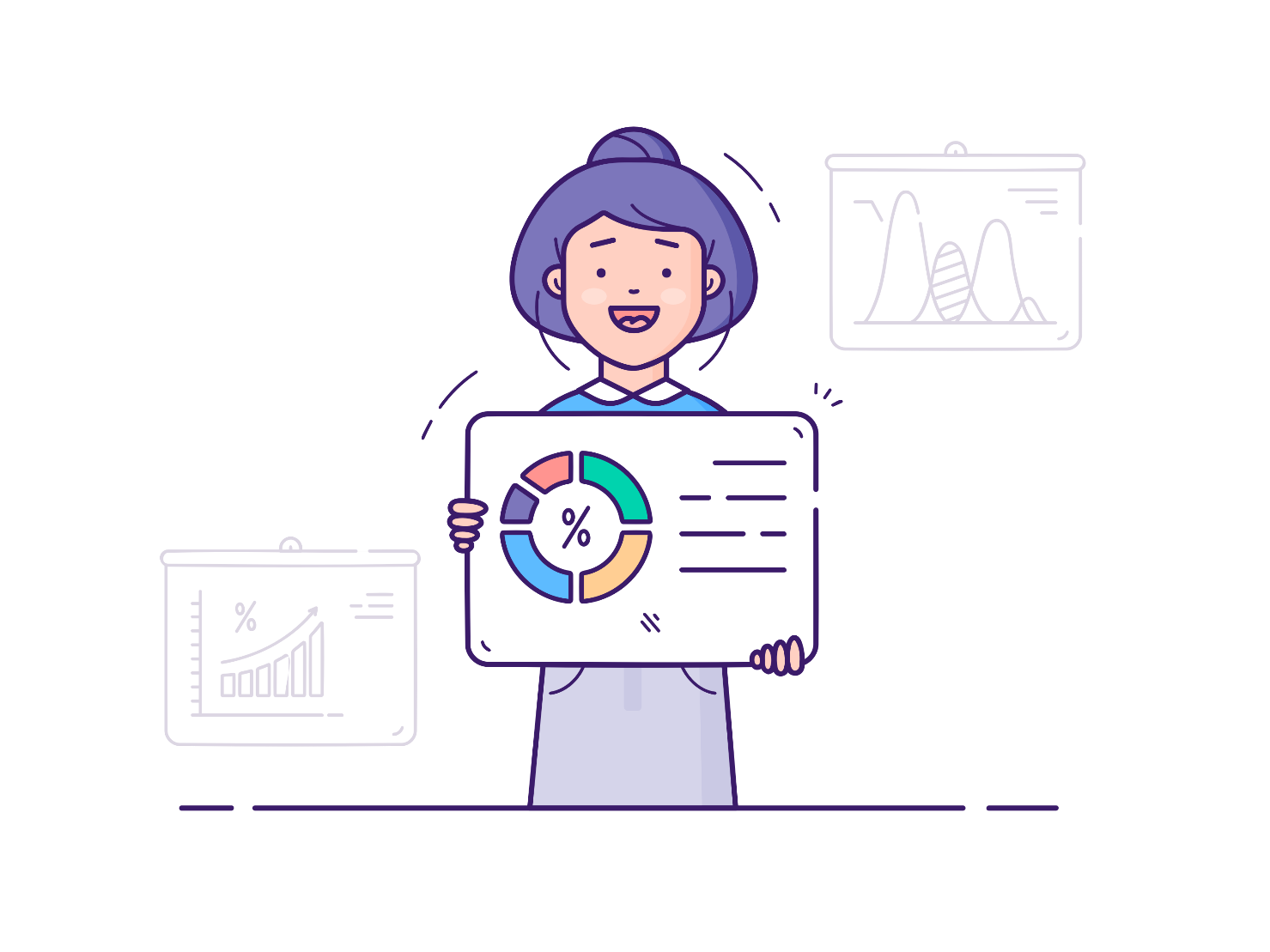 Thank you！